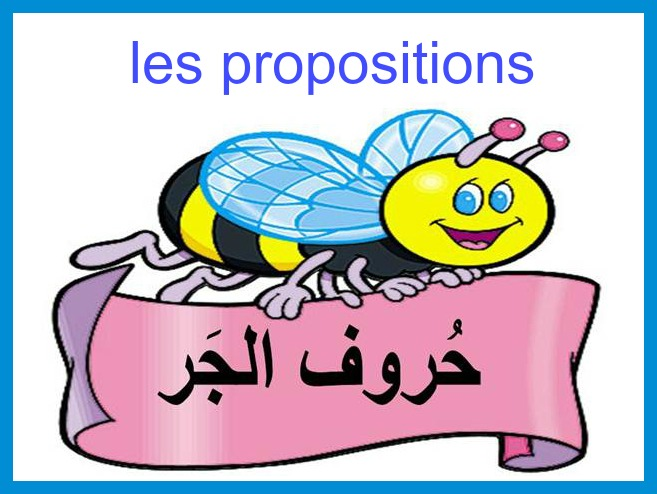 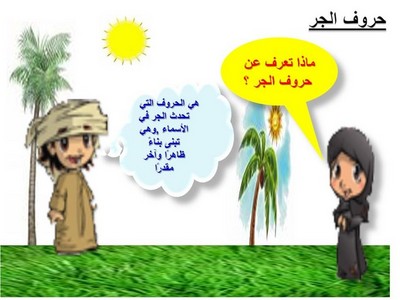 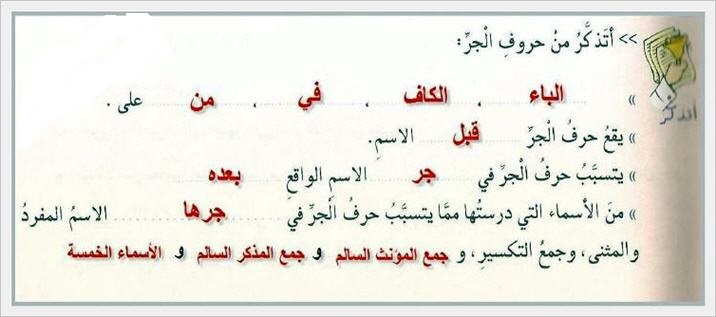 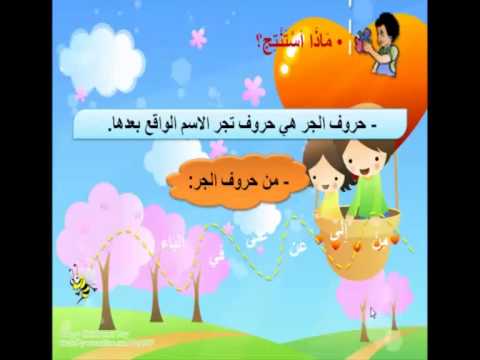 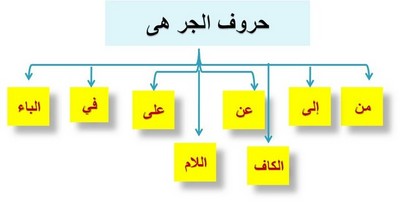 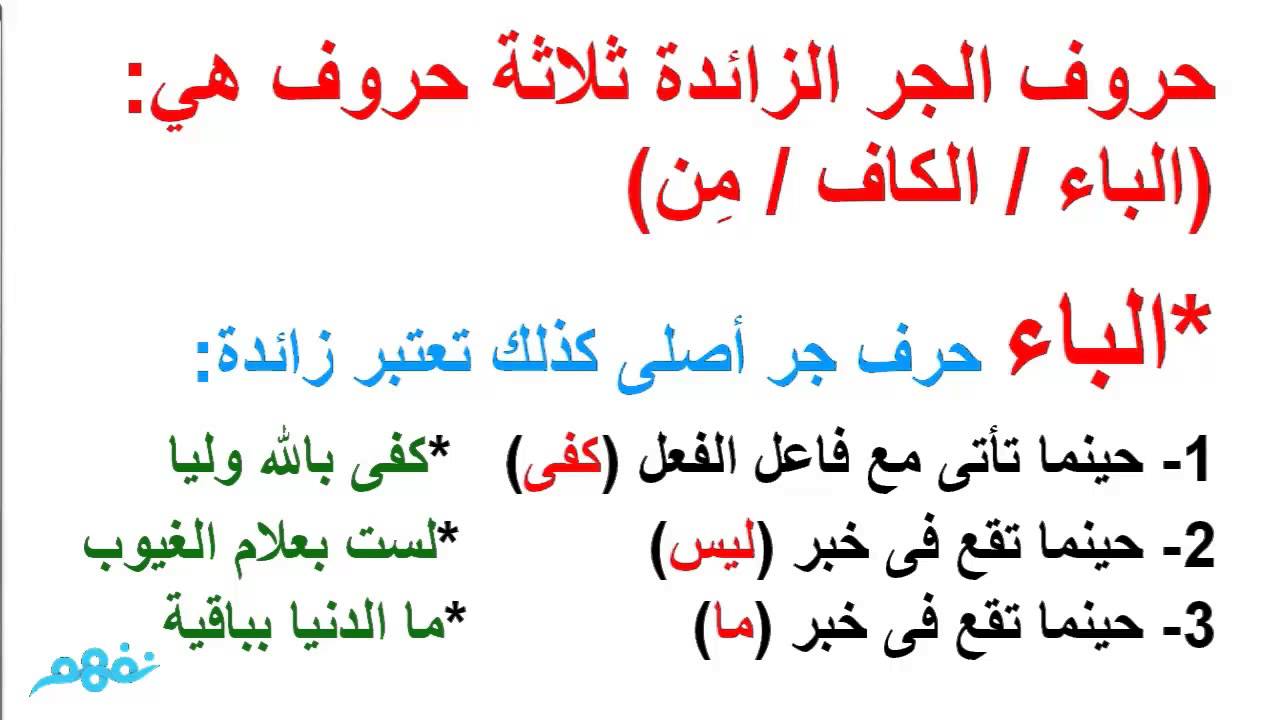 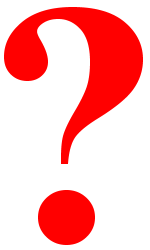 التدريبات
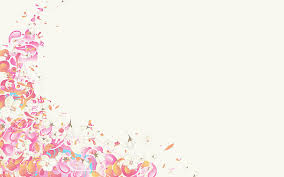 السؤال الاول:عين حروف الجر و الاسماء المجروره في الجمل الاتيه:
أ:يسأل الطالب المعلم عن الدرس. 


ب:أعادت مريم الكتاب الى المكتبه.


ج:الماء نعمه من الله.
السؤال الثاني: استخدم حروف الجر الاتيه في جمل من انشائك:
على،الباء،الام
مشيت على الرصيف.

كان الكتاب بالحقيبة.

ذهبت للمدرسة.
السؤال الثالث:اضبط أواخر الأسماء التي تحتها خط في الجمل الاتيه بالحركه المناسبه:
أ)النظافه من الإيمانِ.

ب)ابتعد عن رفيقِِ السوء.

ج)تتقدم الامم بالعلمِ.